Петушок – золотой гребешок
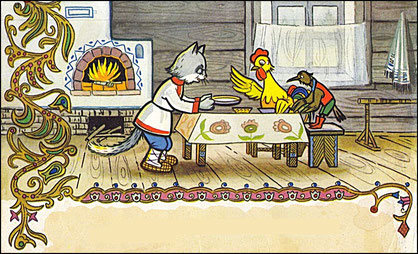 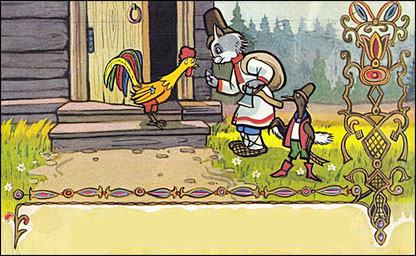 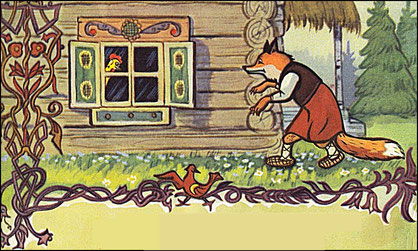 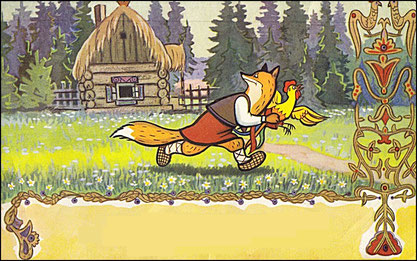 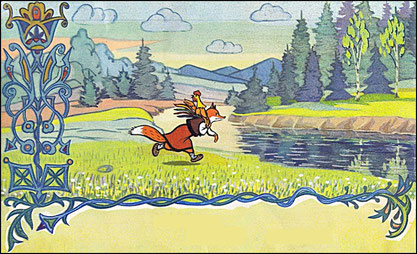 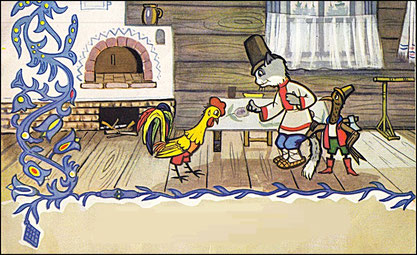 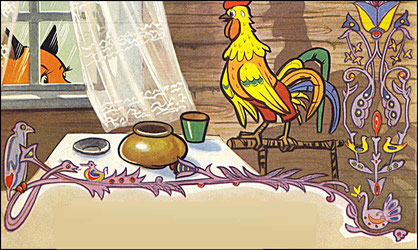 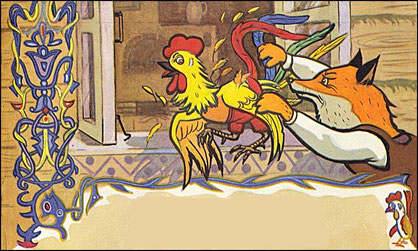 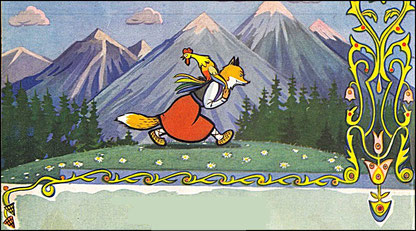 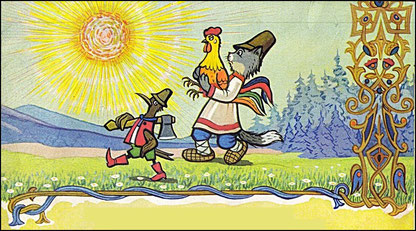 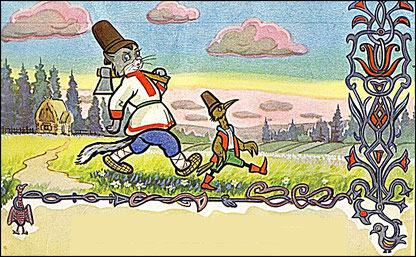 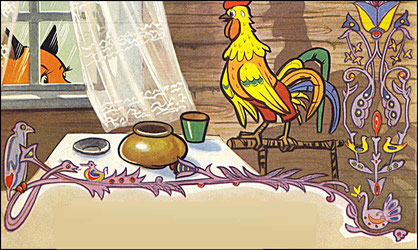 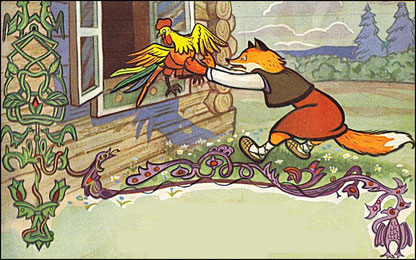 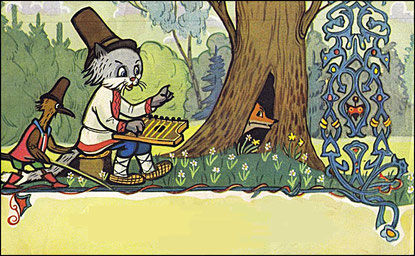 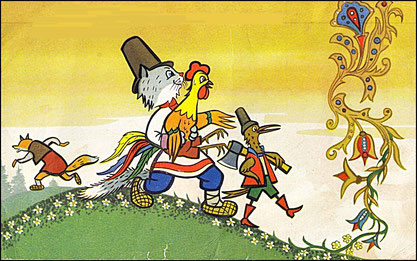